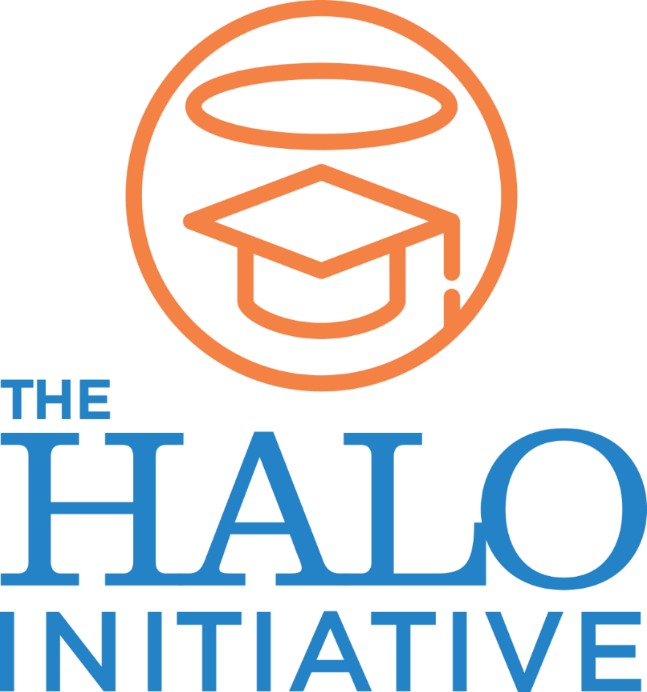 How to Apply for 
Tuition Assistance

2023-2024
Who is HALO?
“The HALO Initiative supports Catholic Schools in the Diocese of Dallas in getting students to college & heaven by coordinating the distribution of need-based tuition assistance to students in diocesan schools. We believe that Catholic education changes lives & improves communities, and that a family’s ability to pay should not limit their access to a better life through one of our Catholic Schools.”
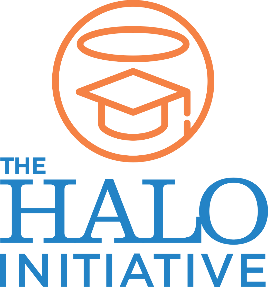 Eligibility
To be considered for tuition assistance, a family/student must:
Complete an application through FACTS Grant & Aid 
   (must re-apply annually)
Demonstrate financial need 
Meet the school’s entrance requirements
Be current with all financial obligations due to any Catholic school within the diocese

Financial aid is awarded without regard for race, religion, gender, or ethnic origin.
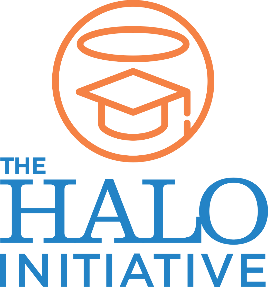 Application Timeline
Priority Application Round for Current Families 
  November 1, 2022 – January 5, 2023
Open to families with a student enrolled at any Catholic school in 2022-2023
Can use prior 2021 tax return & documents or 2022 tax return + documents
Awards announced in February

Regular Application Round for All Families
  January 6 – April 1, 2023
Open to current and new families
Can use 2022 tax return + 2022 documents 
Awards announced in early May
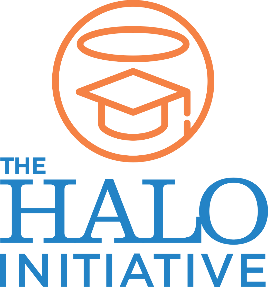 How to Apply
Use your school’s unique FACTS link or visit www.online.factsmgt.com to create an account or log in
Complete one application per family and pay the $40 application fee
Upload required supporting tax documents
You will receive a confirmation email from FACTS when your application is completed
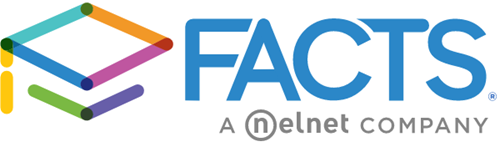 Both HALO and your school will have access to your FACTS application, so you only need to complete it once.
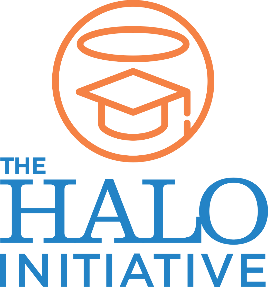 Required Tax Documents
Income Tax Return (1040, 1040 A, 1040 EZ)

W-2 Wage & Tax Statements

Supporting Tax Schedules (Business, Farm, Rental Property, S-Corporation, Partnership, Estates & Trusts)

Non-Taxable Income Documents (Social Security, Welfare, Child Support, etc.)

Any income reported on your application should be supported by appropriate documents for your application to be eligible.
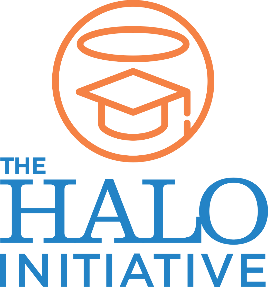 What if I don’t file taxes?
If you do not file income taxes, you are still encouraged to apply for tuition assistance. Your information will remain confidential. 

List your income on your application
Provide supporting documents, for example:
A letter from an employer
Documentation of non-taxable income (child support, social security, etc.)
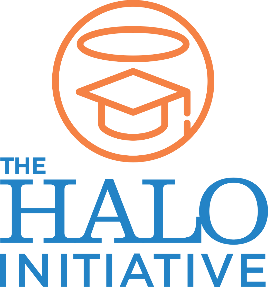